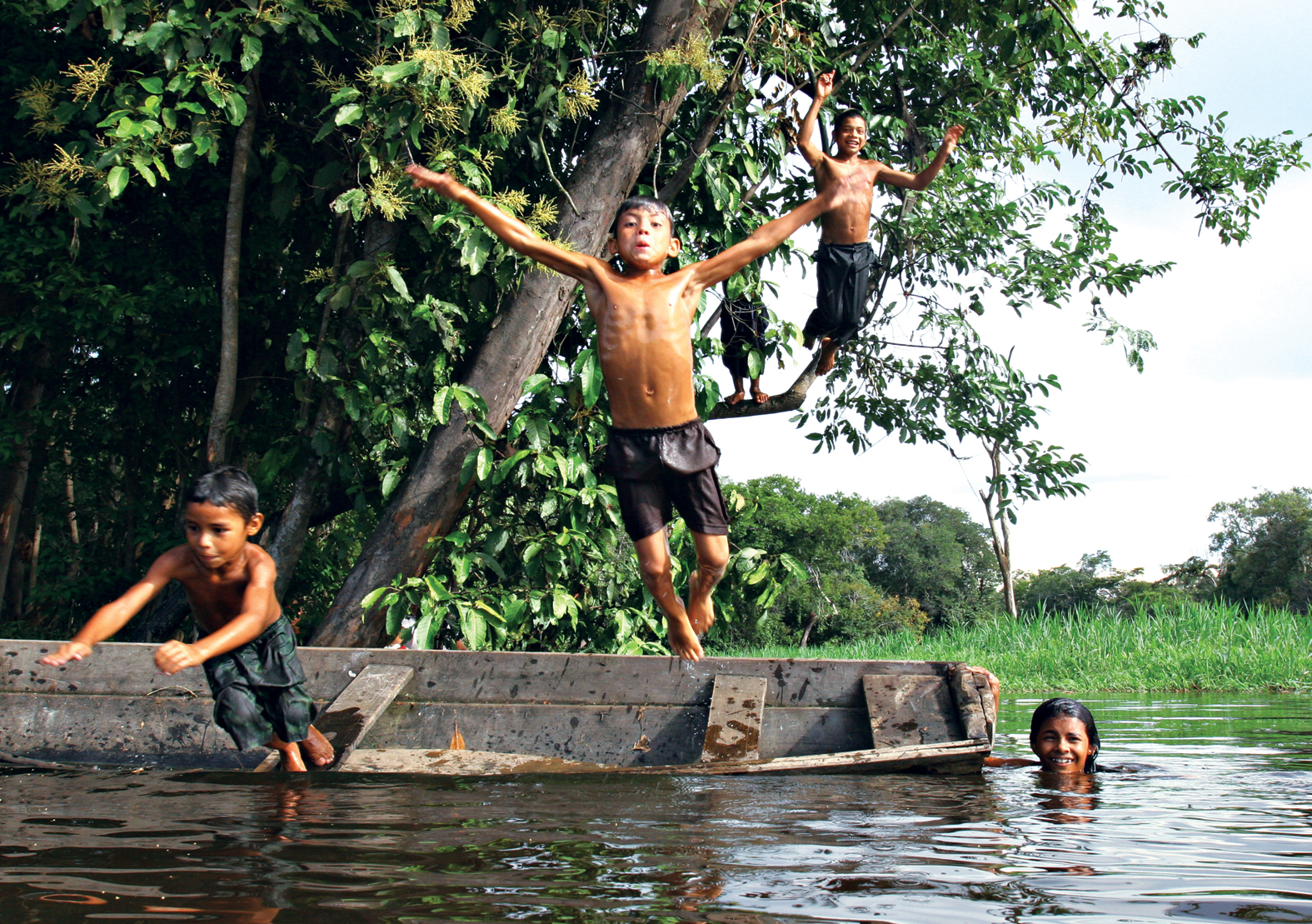 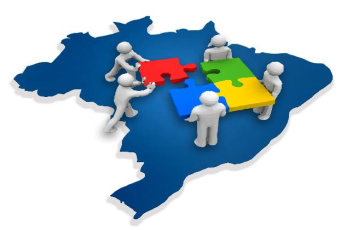 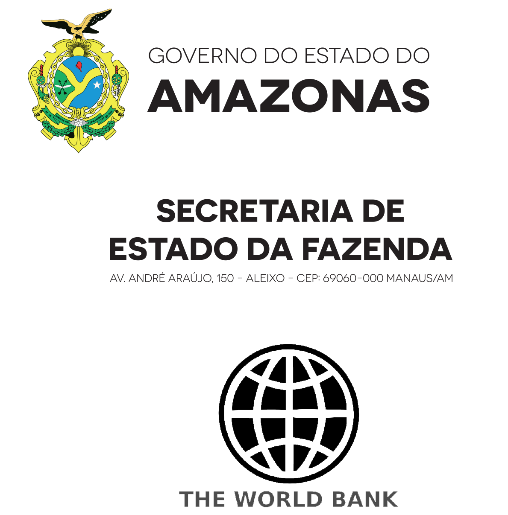 I SEMINÁRIO DE GESTÃO DE PESSOAS DAS ADMINISTRAÇÕES FAZENDÁRIAS
De 25/11/2015 a 26/11/2015
Local: Escola de Administração Fazendária (Esaf) - Rodovia DF-001 km 27,4 Setor de Habitações Individuais Sul - Lago Sul/DF
1.0
CONTEXTUALIZAÇÃO
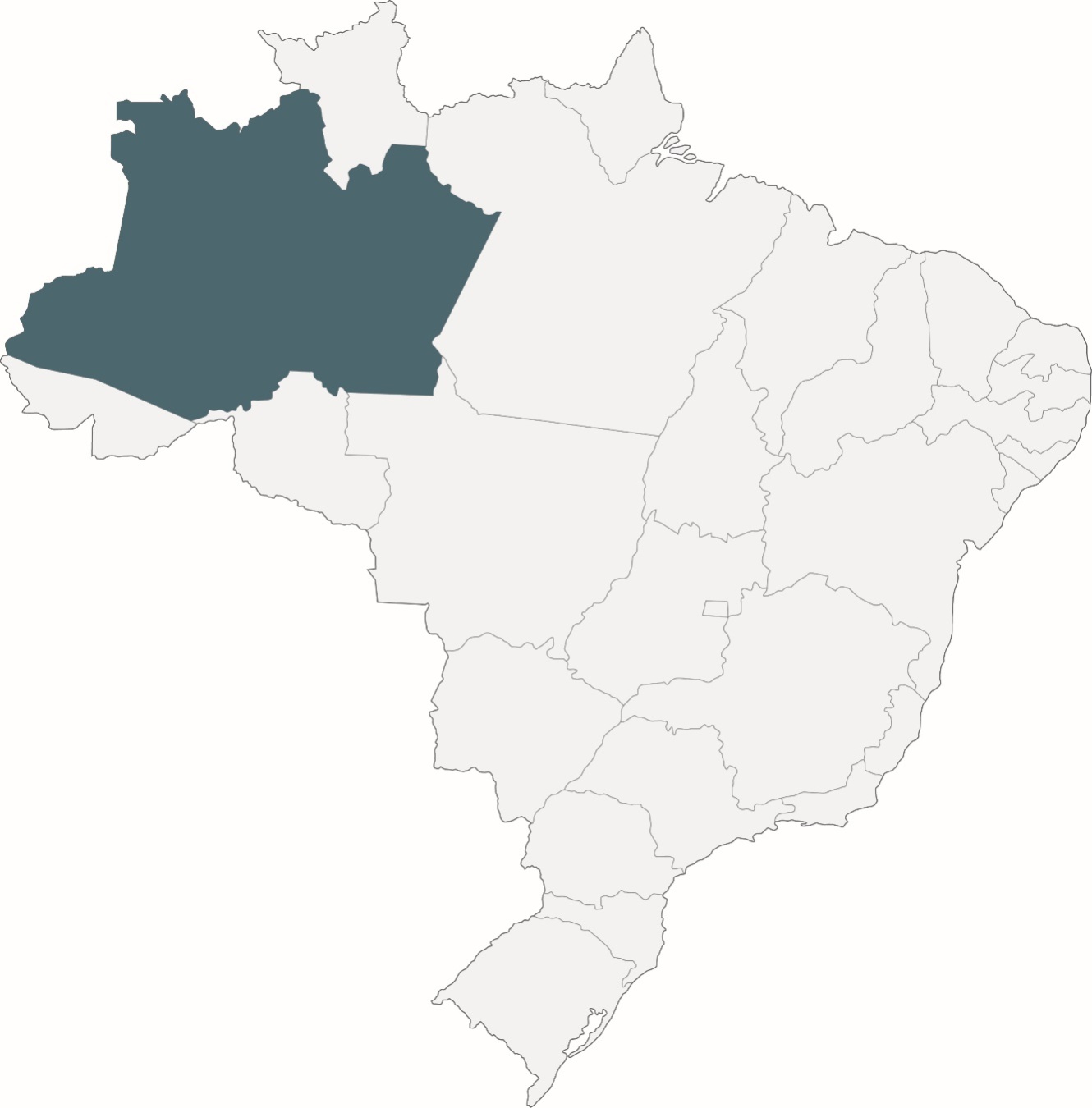 Maior Estado da Federação:
► 1,6 milhão km² extensão distribuídos em 62 municípios
► 40,7% da Região Norte
► 18,4% de todo o território brasileiro
► 31% da área total da Amazônia Brasileira 
► População: 3,8 milhão (15º do Brasil) -  
► Capital [Manaus]: 2 milhão 
► PIB: 65 bilhões (32% da Região Norte), 5ª  do país
   Manaus (77,7% do PIB/AM)
Fonte: IBGE, 2013. Disponível em http://www.ibge.gov.br/estadosat/perfil.php?sigla=am. Acesso em 20 de maio de 2014.
1.1
SECRETARIA DE ESTADO DA FAZENDA [AM]
650 Servidores
  45 Comissionados 
114 Estagiários
QUADRO FUNCIONAL
4 Postos 
(Apuí, Caruari, Novo Aripuanã, São Gabriel da Cachoeira)
POSTOS NO INTERIOR
AGÊNCIAS NO INTERIOR
12 Agências
(Boca do Acre, Eirunepé, Itacoatiara, Humaitá, Manacapuru, Manicoré, Maues, Parintins, Presidente Figueiredo, Tabatinga, Tefé e Coari)
1.2
1.1
ESTRUTURA ADMINISTRATIVA DA SEFAZ [AM]
Órgãos do Contencioso Administrativo
Órgãos de Deliberação Superior
CPF
SEFAZ
CRF
AT
GSEFAZ
CEET
Órgãos de Assistência e Assessoramento
CORFAZ
UCP
SEA
SER
SET
CCGOV
DEPAD
DSERV
ASSEJ
DEFIN
DEARF
CAC
DETIN
DGMAT
DEDIV
DEARC
NEF
DDGEP
DECON
DECEM
NPG
CEFIP
DEFIS
DEINF
Atividades-Fim
Atividades-Meio
DETRI
1.2
EQUIPE DA GESTÃO DE PESSOAS
DEPARTAMENTO DE DESENVOLVIMENTO E GESTÃO DE PESSOAS
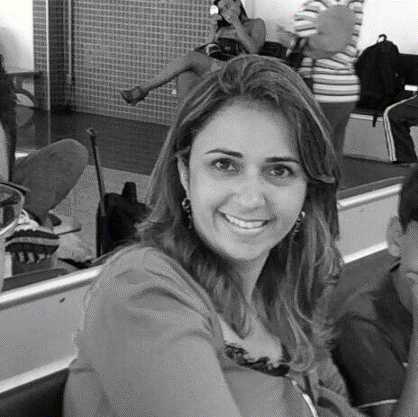 Cintia Stoco
Gerência de Desempenho e Desenvolvimento de Pessoas
Gerência de Recursos Humanos
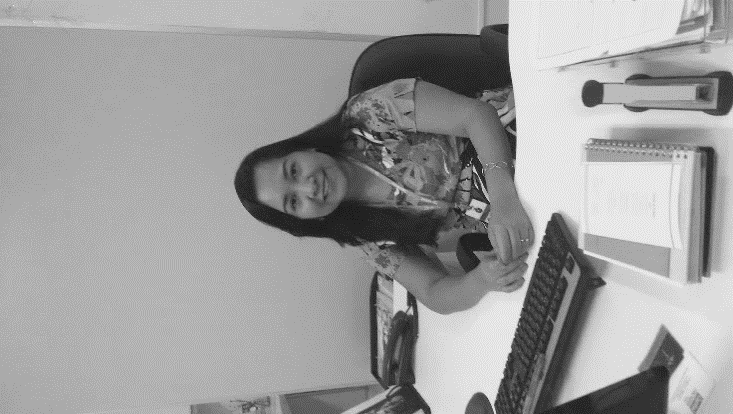 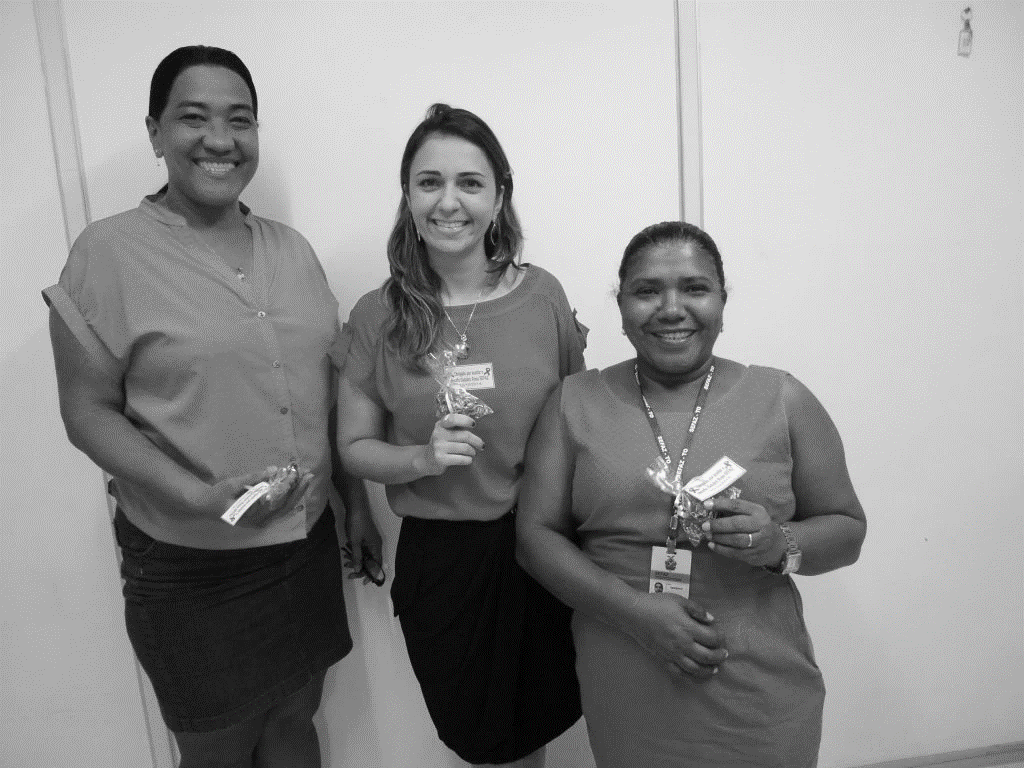 Socorro Santos
Adriana Farias
Subgerência de Pessoal
Subgerência de Treinamento
Rafael de  Araújo
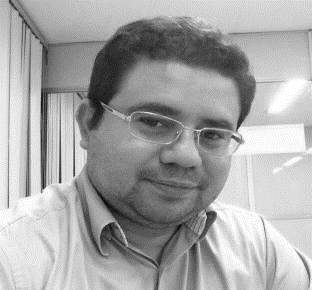 Ellen Costa
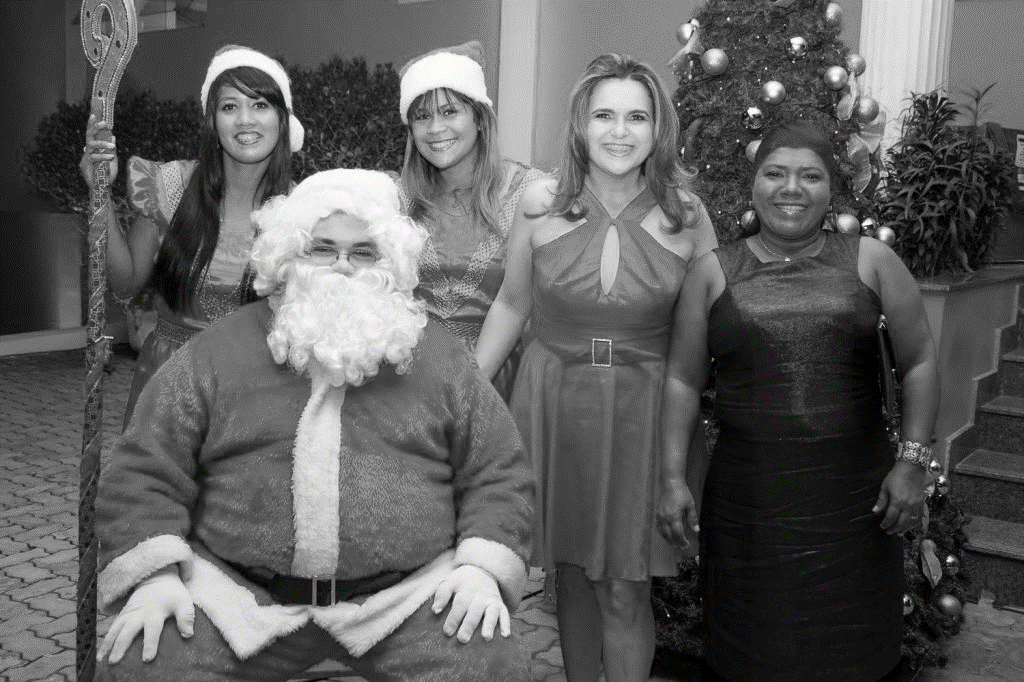 Subgerência de Assistência ao Servidor
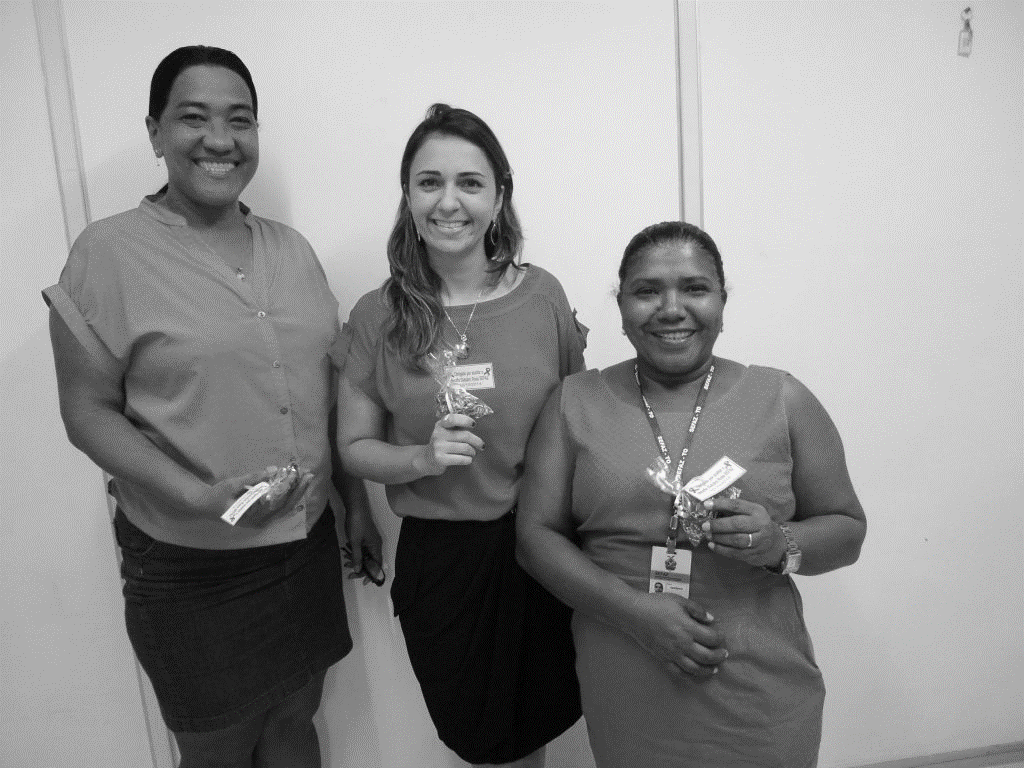 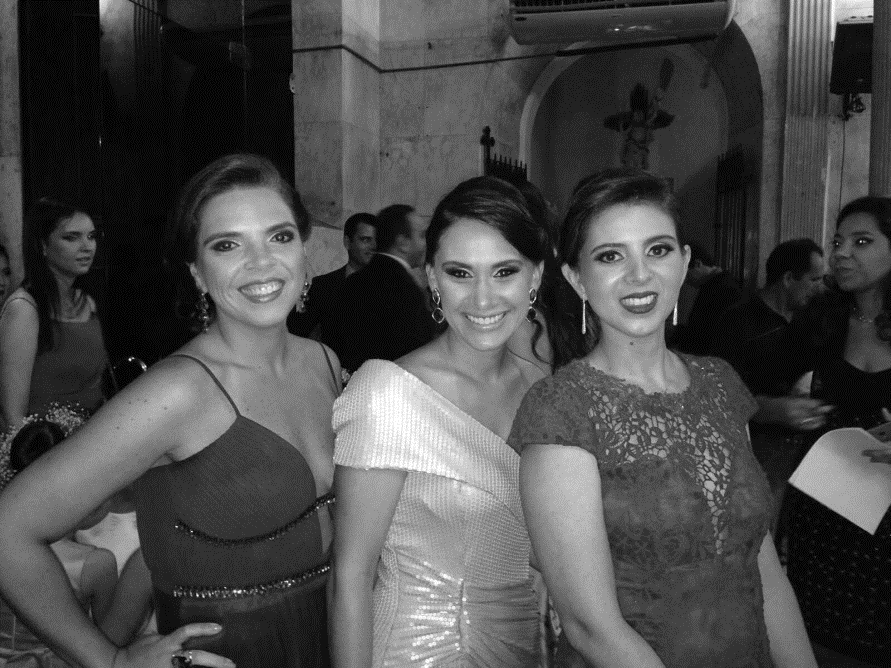 Bianca Falcão
2
PROGRAMAS DE ASSISTÊNCIA AO SERVIDOR
Monitoramento 
de 
Hipertensão
Saúde dia
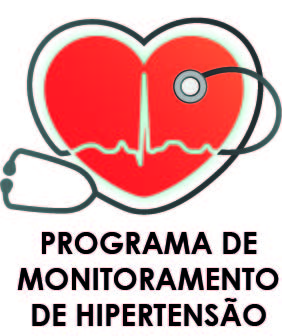 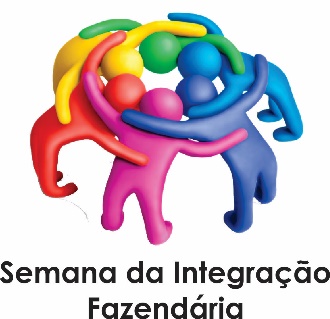 Semana 
Da
Saúde
Festas
Comemorativas
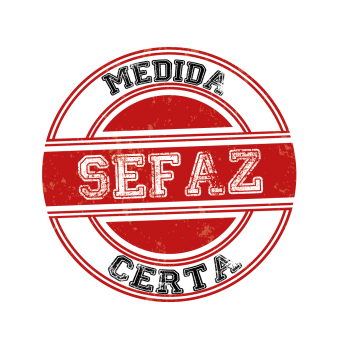 Assistência ao Servidor
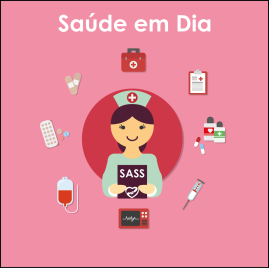 Sefaz em
Movimento
Integração
Medida
Certa
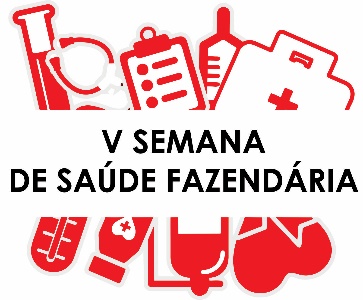 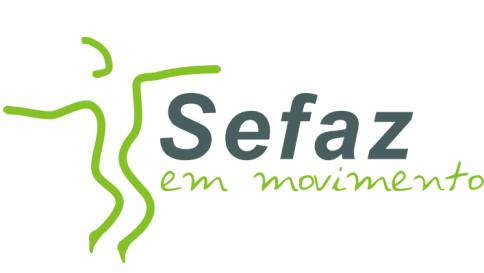 2.1
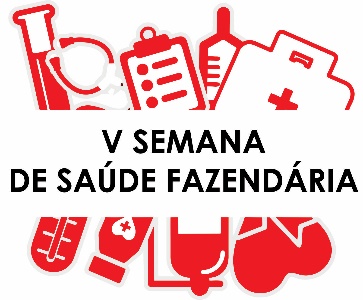 SEMANA DA SAÚDE FAZENDÁRIA
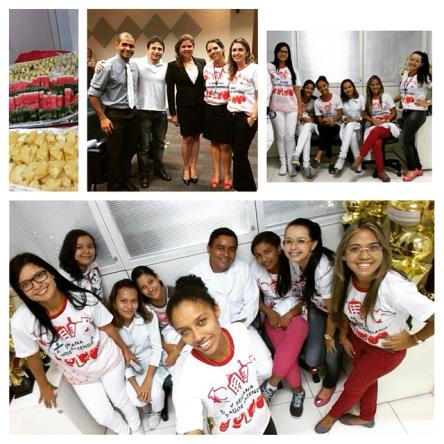 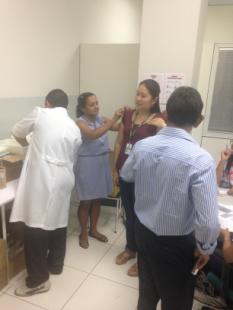 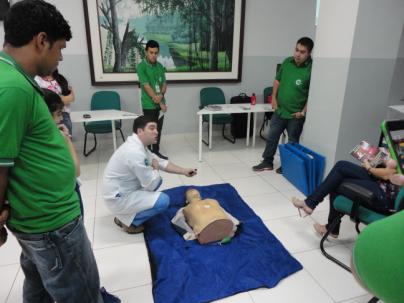 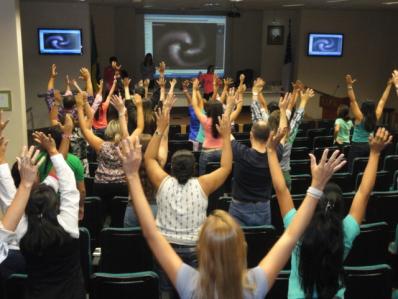 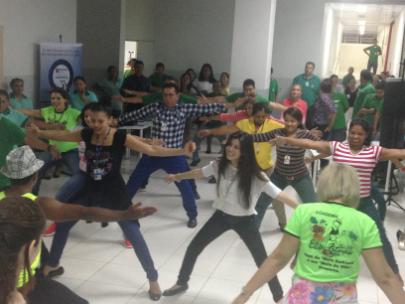 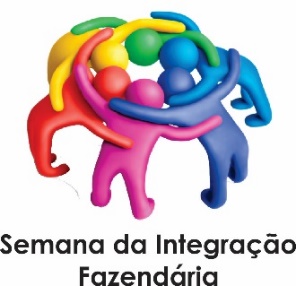 2.2
SEMANA DA INTEGRAÇÃO
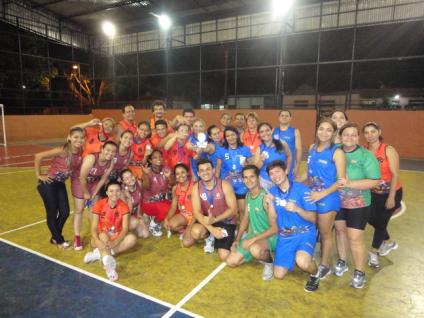 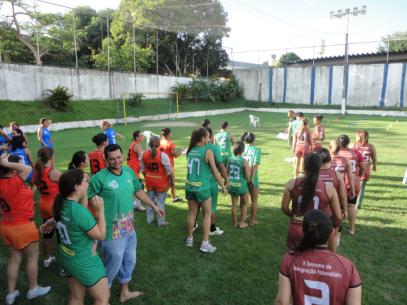 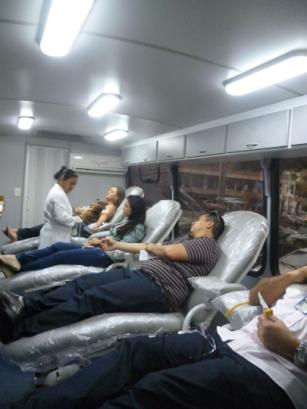 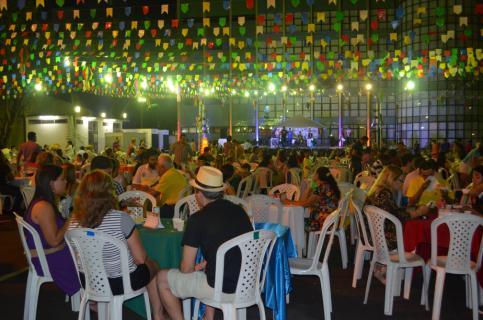 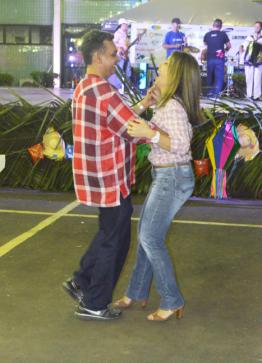 Público – 122 pessoas;
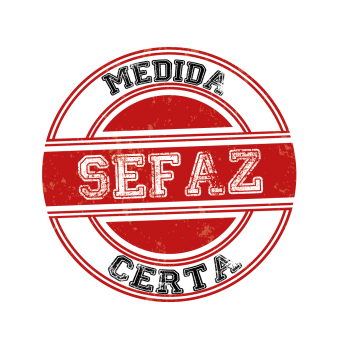 2.3
MEDIDA CERTA SEFAZ: LANÇAMENTO
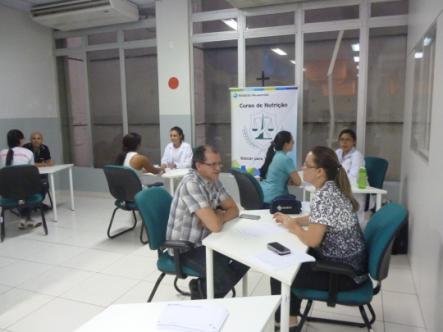 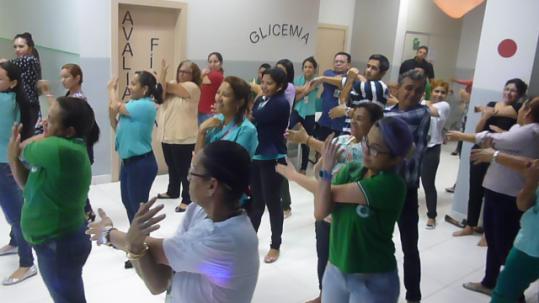 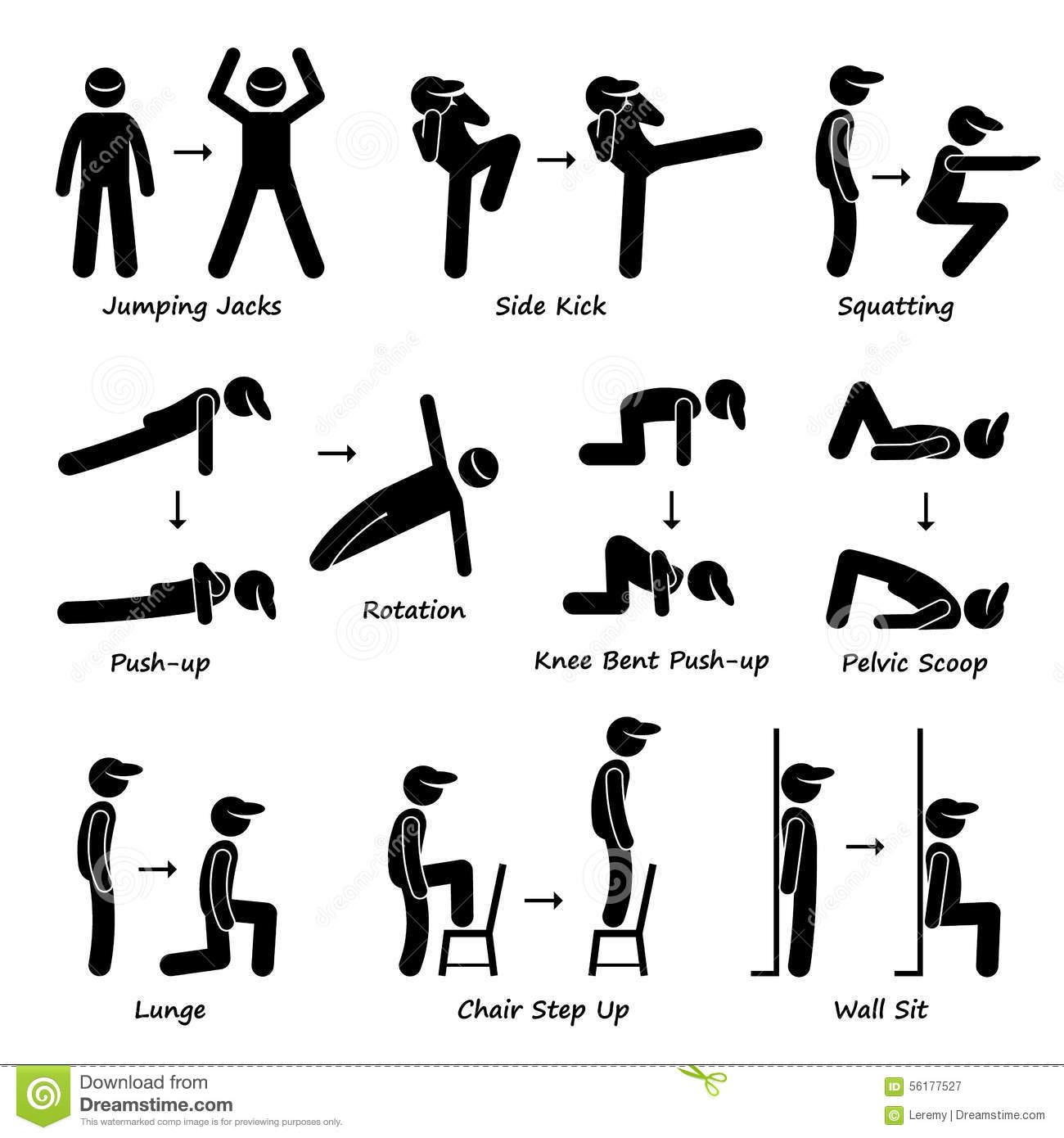 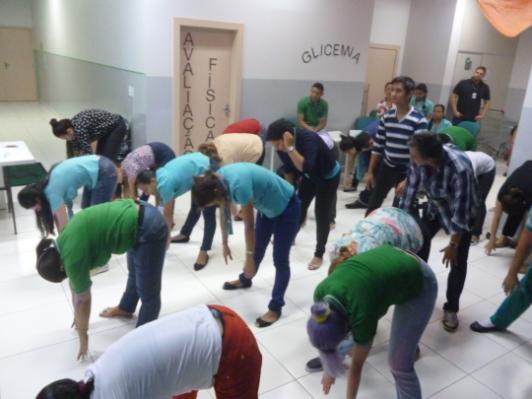 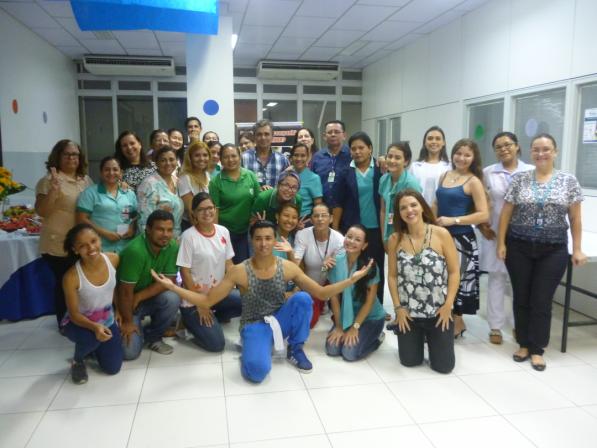 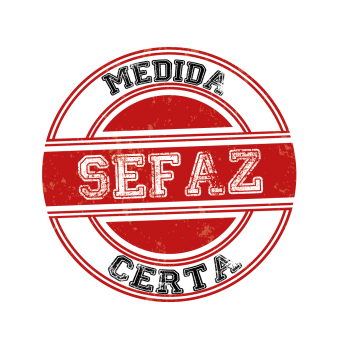 2.3
MEDIDA CERTA: DIAGNÓSTICO
Homens
Mulheres
Sobrepeso 29%
Anorexia
1%
Sobrepeso
 43%
Normal
19%
Saúde do Servidor
Obesidade
46%
Obesidade
35%
Normal
19%
Obesidade mórbida
4%
3
EDUCAÇÃO A DISTÂNCIA (EAD)
Atendimento ao cidadão 
Gestão Estratégica: gestão de pessoas
Trabalho em Equipe
Análise e melhoria de processos 
Orçamento Público - Conceitos Básicos 
ASP – Microeconomia
ASP – Macroeconomia
ENAP
Lei de Responsabilidade Fiscal – (BA)
Reuniões Produtivas – (MG)
PARCERIAS
CAPACITAÇÃO
Lei de Responsabilidade Fiscal (BA)
Microsoft Office Excel (MA)
Microsoft Office Word 2007 (MA)
Conceitos Básicos de Contabilidade (PE)
Educação em valores (PE)
Redação Oficial (PE)
VAGAS
4
GESTÃO DE PESSOAS POR COMPETÊNCIA (GPC)
Perspectivas…
PE
SEFAZ
OUTRAS 
SEFAZ
PROFISCO
BID
GPC/
SEFAZ
NOVO 
MODELO
ÓRGÃOS
 DO
GOVERNO
BOAS 
PRÁTICAS
4.1
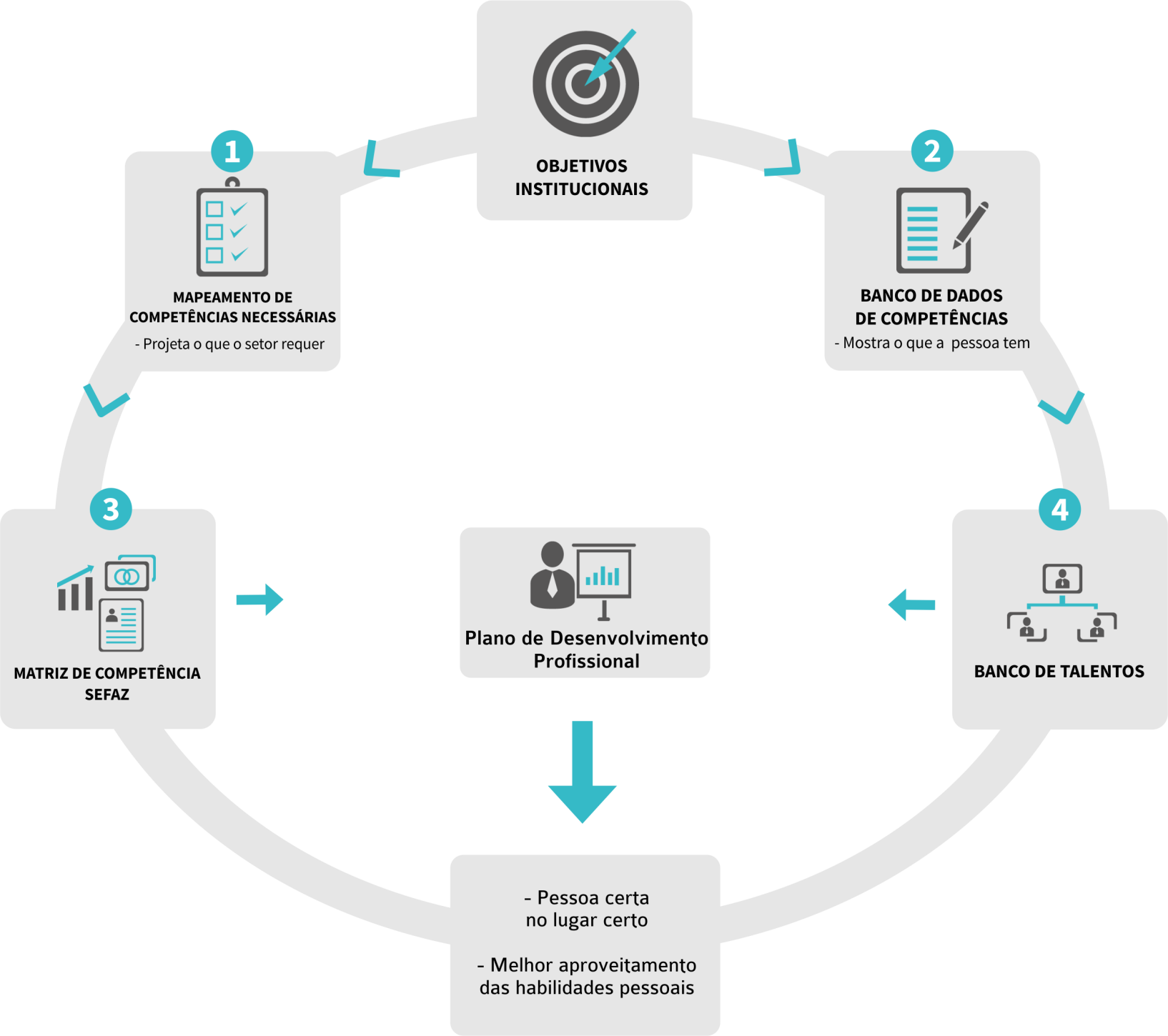 OBJETIVO
Propor Sistema automatizado de Gestão de Pessoas por Competências (GPC) capaz de gerar melhorias ao ambiente institucional
4.2
FASES DO PROJETO
2
1
Conjunto de competências necessárias para a realização eficaz das atividades do setor.
Competências Técnica, Gerencial e Comportamental.
Por tipo de atividade desenvolvida no setor;
Mapeamento
Matriz de Competência
SEFAZ
Plano de Desenvolvimento Profissional
Cruzamento de informações  que auxilia a elaboração do Plano de Capacitação Anual
Banco de
Talentos
Coleta Perfil do Servidor
3
4
4.3
BENEFÍCIOS DO PROJETO
Unidades Organizacionais (UO): 
quais, quantas, funções, atividades e Competências necessárias)

Servidores: 
quem são, onde estão, o que fazem, como fazem
Conhecimento
SEFAZ
Melhorar 
Rotina 
institucional
Desenvolvimento dos servidores;


Alocar os RH com mais 
efetividade;
Ferramenta
Gerencial
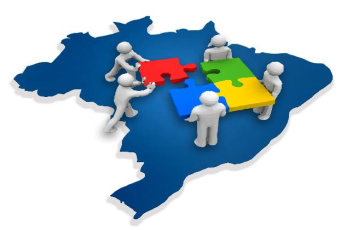 CONTATOS
SEFAZ – SECRETARIA DE ESTADO DO AMAZONAS

DEPARTAMENTO DE DESENVOLVIMENTO E GESTÃO DE PESSOAS
Cintia Regina Stoco
cintia@sefaz.am.gov.br
 (92) 2121-1878
Bianca Falcão de Azêdo
bazedo@sefaz.am.gov.br
(92) 2121-1668
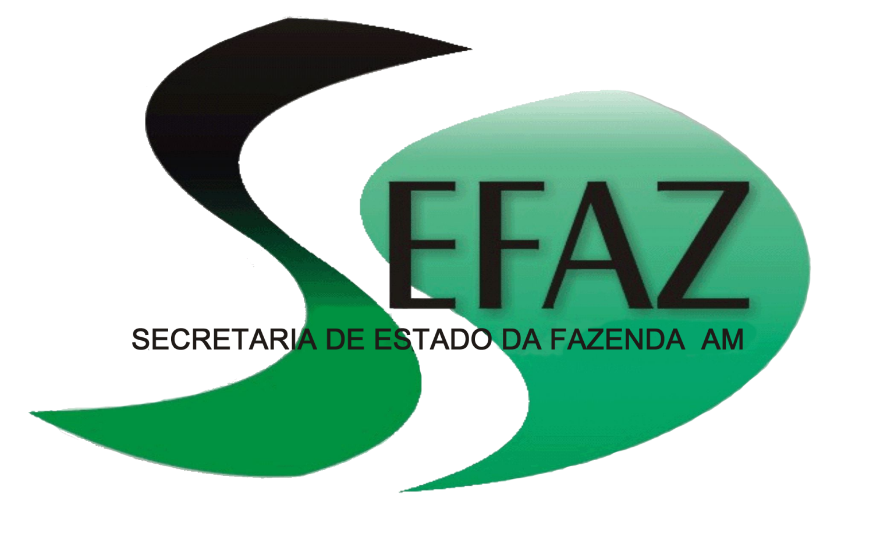 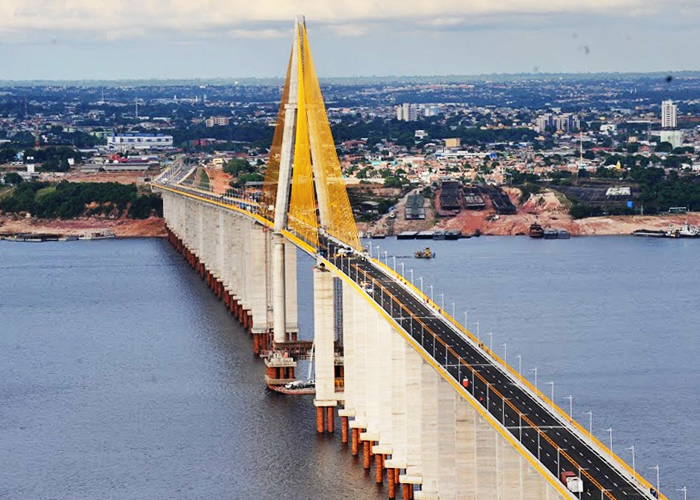 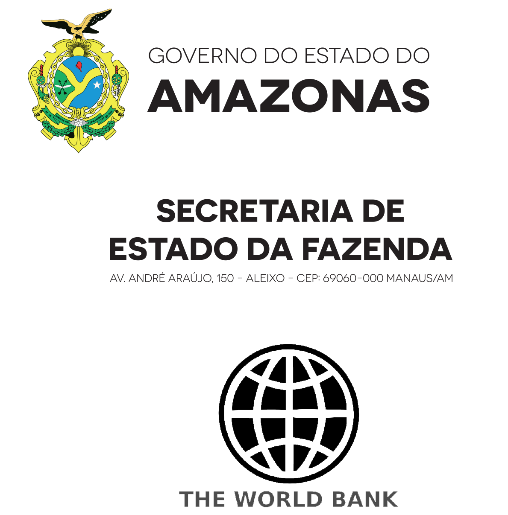 SECRETARIA EXECUTIVA DE ASSUNTOS ADMINISTRATIVOS [SEA]
Francisco Arnóbio Bezerra Mota

DEPARTAMENTO DE DESENVOLVIMENTO E GESTÃO DE PESSOAS [DDGEP]
Cintia Regina Stoco
GERÊNCIA DE RECURSOS HUMANOS [GERH]
Maria do Socorro Santos Oliveira
GERÊNCIA DE DESEMPENHO E DESENVOLVIMENTO DE PESSOAS [GDDP]
Adriana Farias Marinho